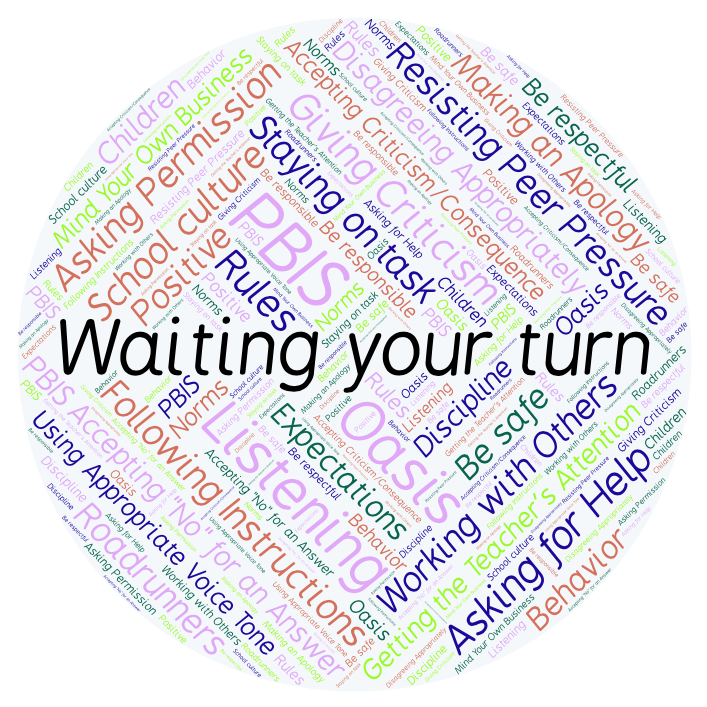 PBIS Social Skills
Day 1
Waiting Your Turn
Describe a time when it is really difficult to wait your turn.
To respond to the prompt, scan the QR code to the right from the Padlet app or click here.
Once you have opened the Padlet, click on the plus sign ( + ) in the bottom right hand corner and enter your response.
Look around the Padlet to see what others have said.
Waiting Your Turn
This week we are going to talk about Waiting Your Turn.
Let’s learn the five steps all students must do when asked to wait your turn.
Waiting Your Turn
Step 1: Sit or stand quietly.
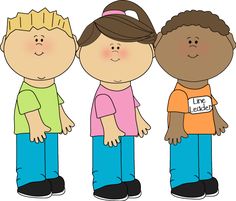 Waiting Your Turn
Step 2: Keep your arms and legs still.
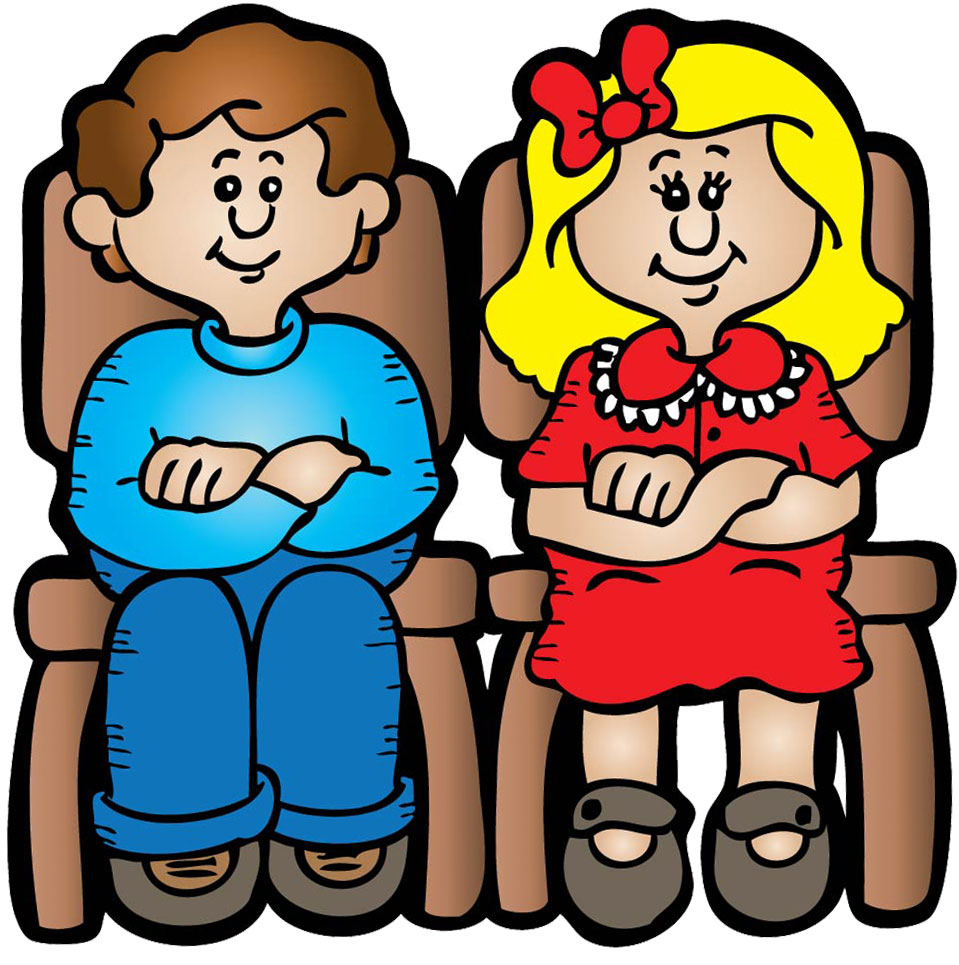 Waiting Your Turn
Step 3: Avoid begging, whining, or teeth sucking.
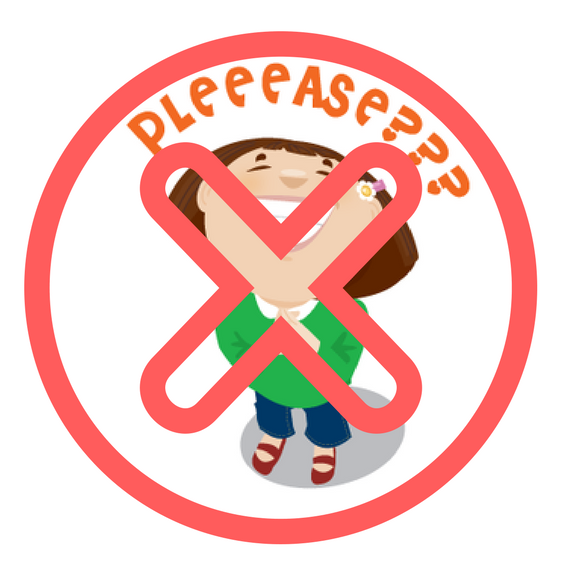 Waiting Your Turn
Step 4: Engage in the activity when directed by an adult to do so.
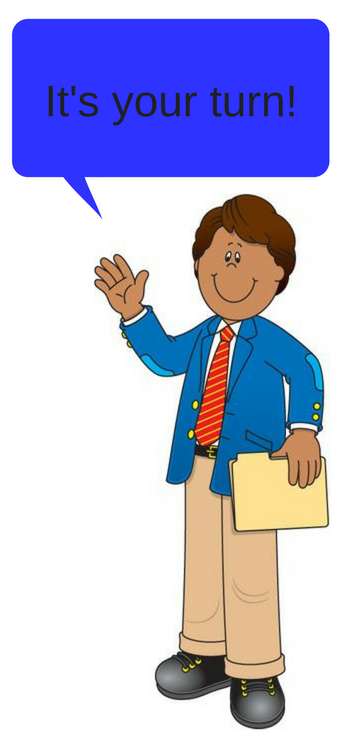 Waiting Your Turn
Step 5: Thank the person who gives you a turn.
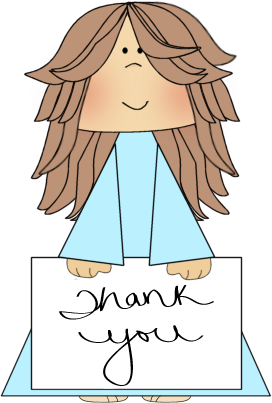 Waiting Your Turn
We will be practicing these steps all week.
When you are able to demonstrate Waiting Your Turn everyone may have a chance to share their ideas.
Waiting Your Turn
Project of the Week
Work with your table group to create a flipbook that shows how to wait your turn.  Consider creating your flipbook using the ReadWriteThink app on your iPad.
Be sure to include:
The five steps you learned for waiting your turn.
An explanation for each step.
An illustration for each step.
Present the flipbook to your class.